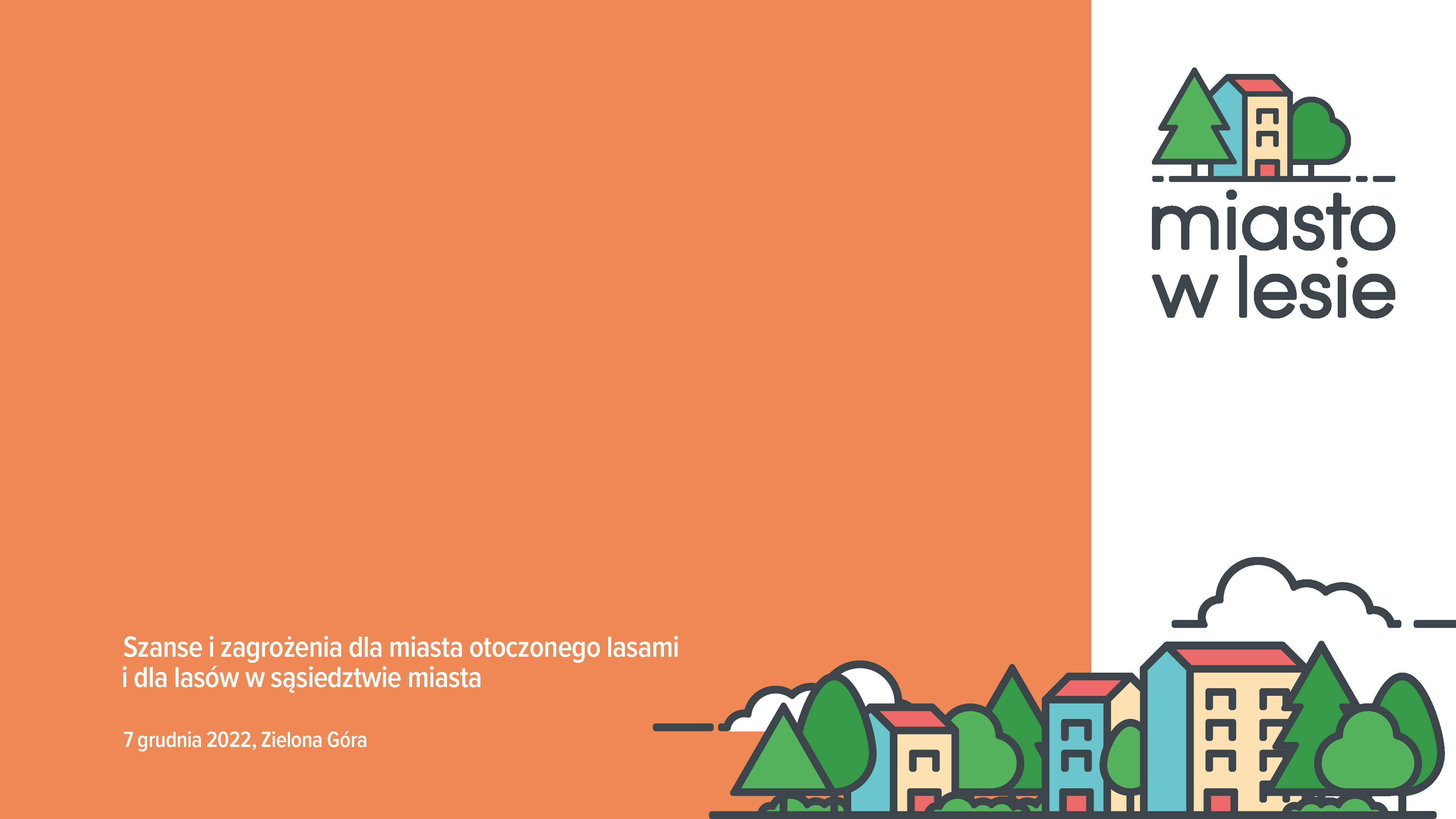 Wyniki ankiety internetowej
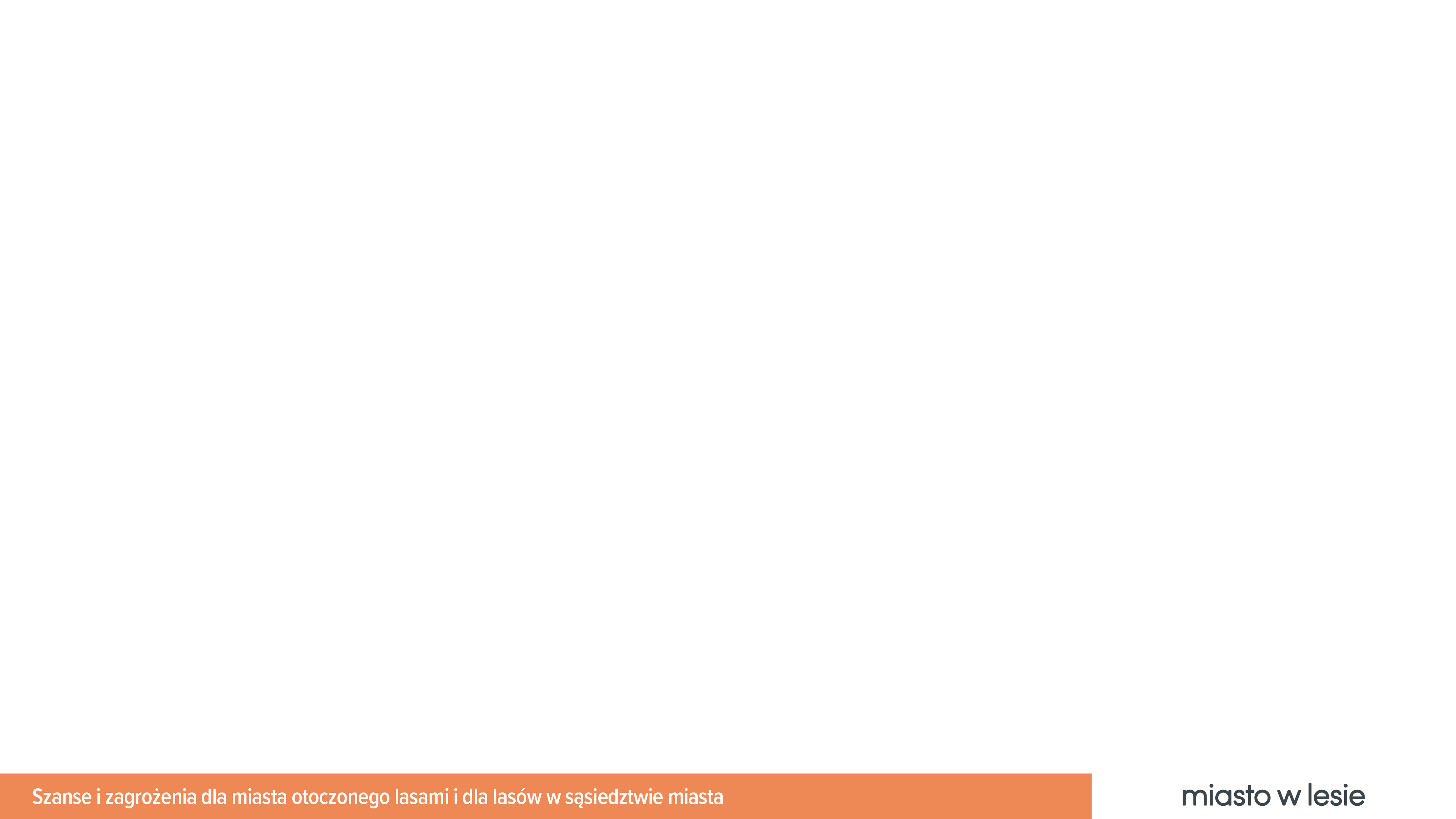 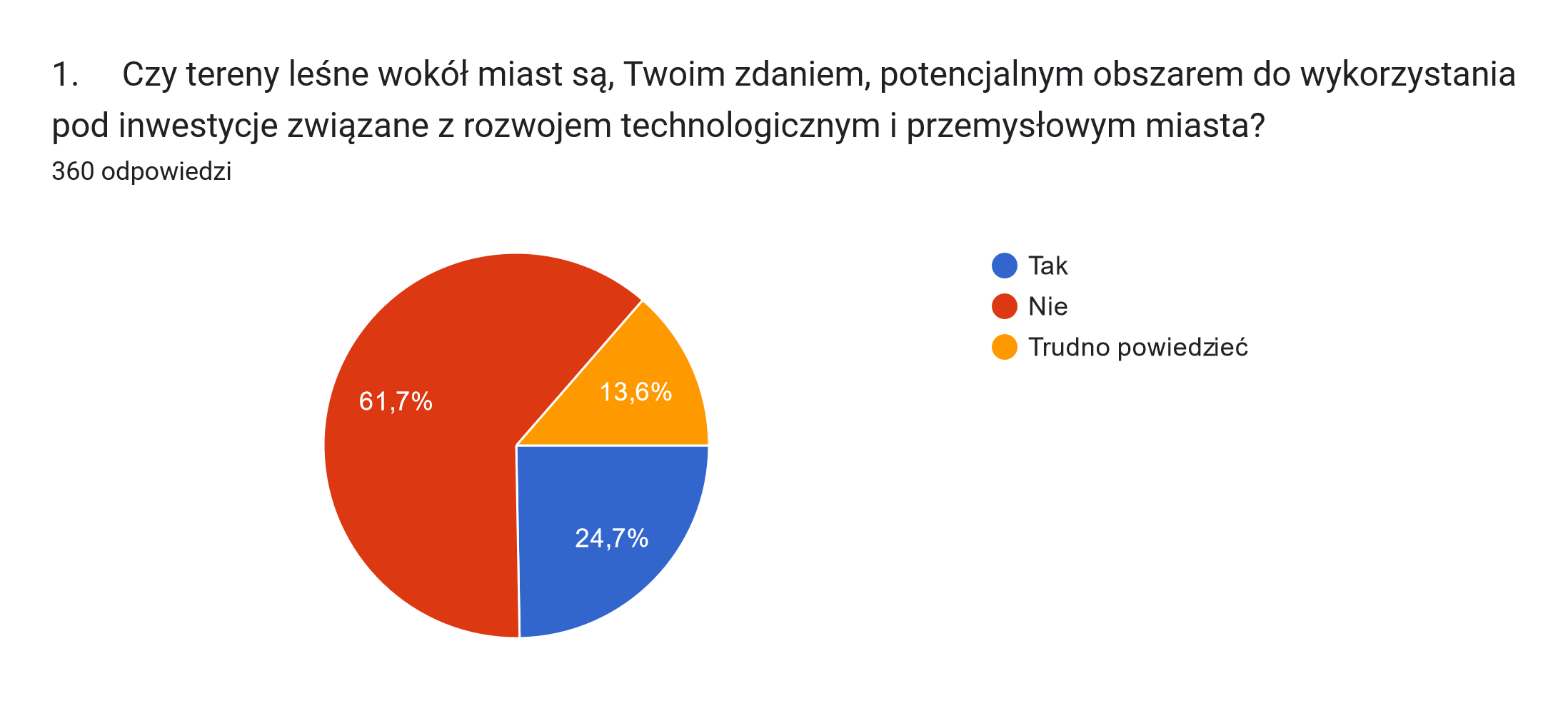 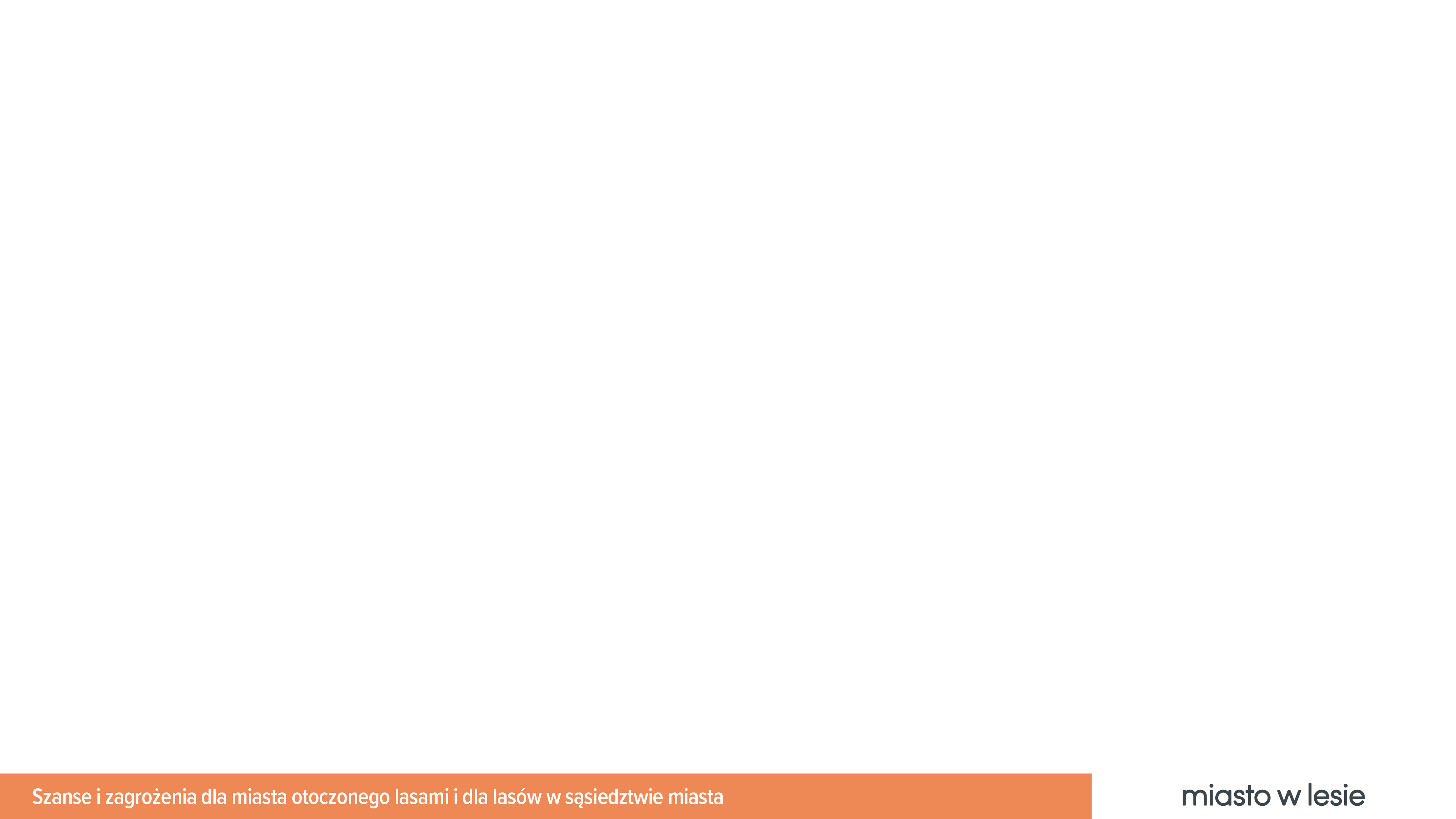 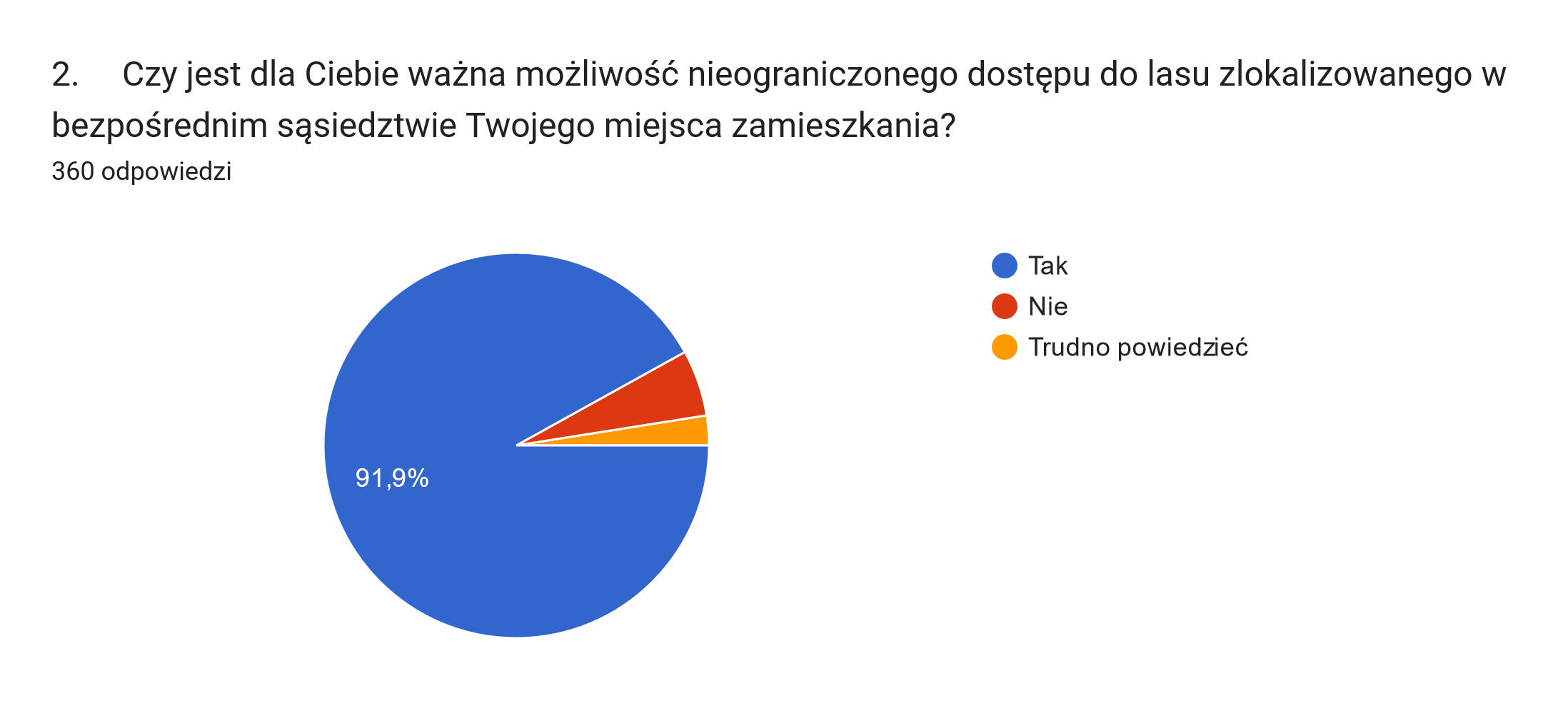 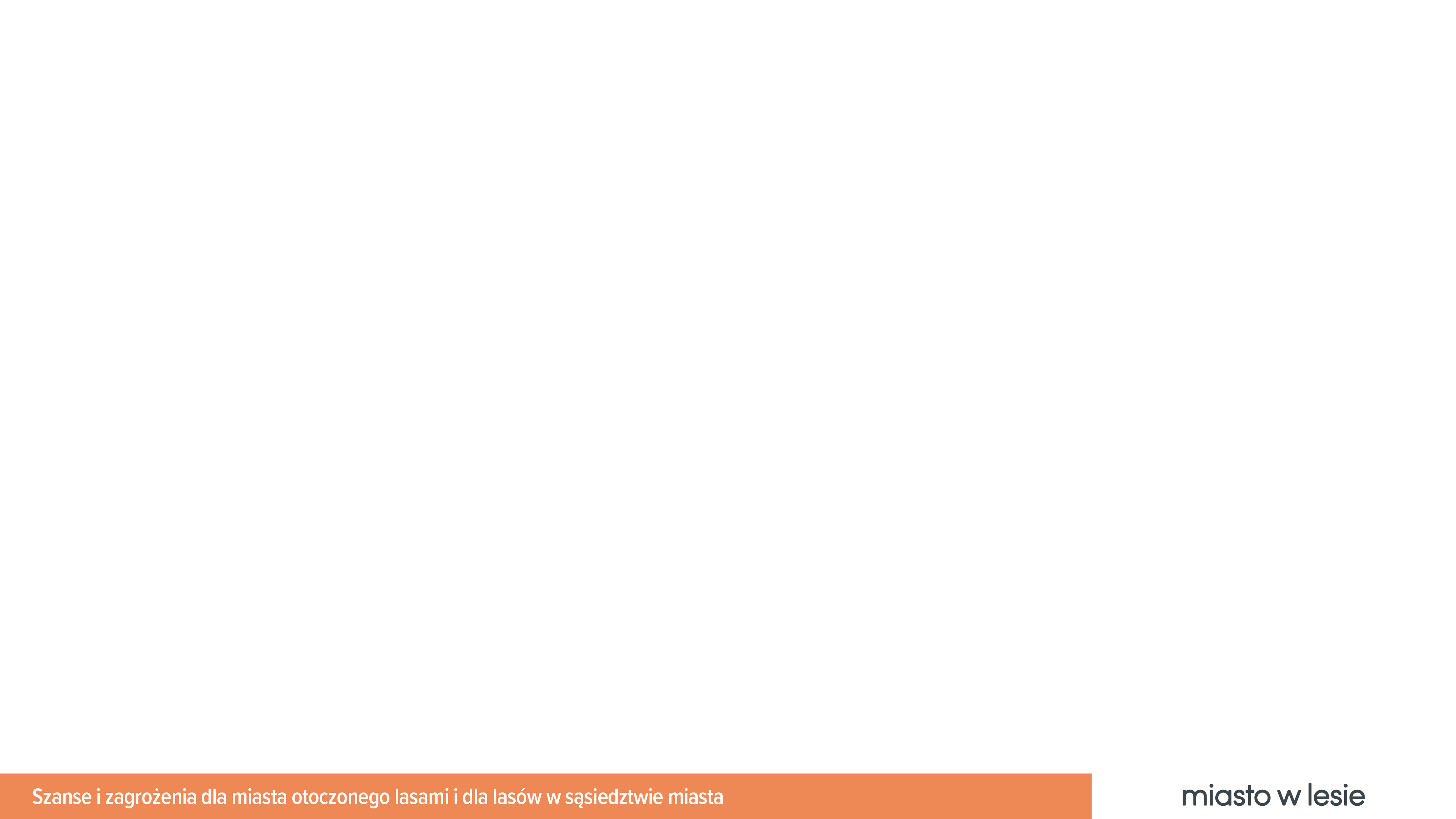 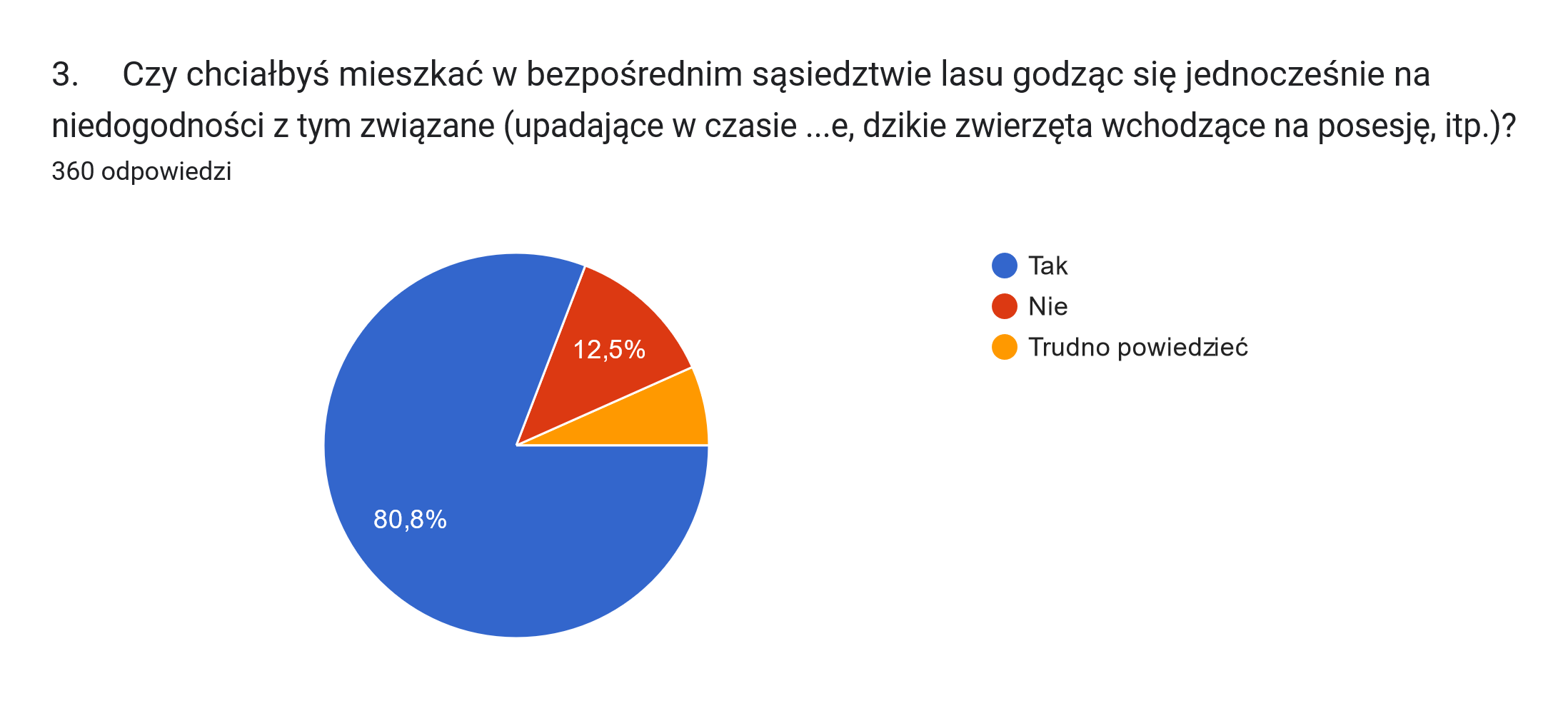 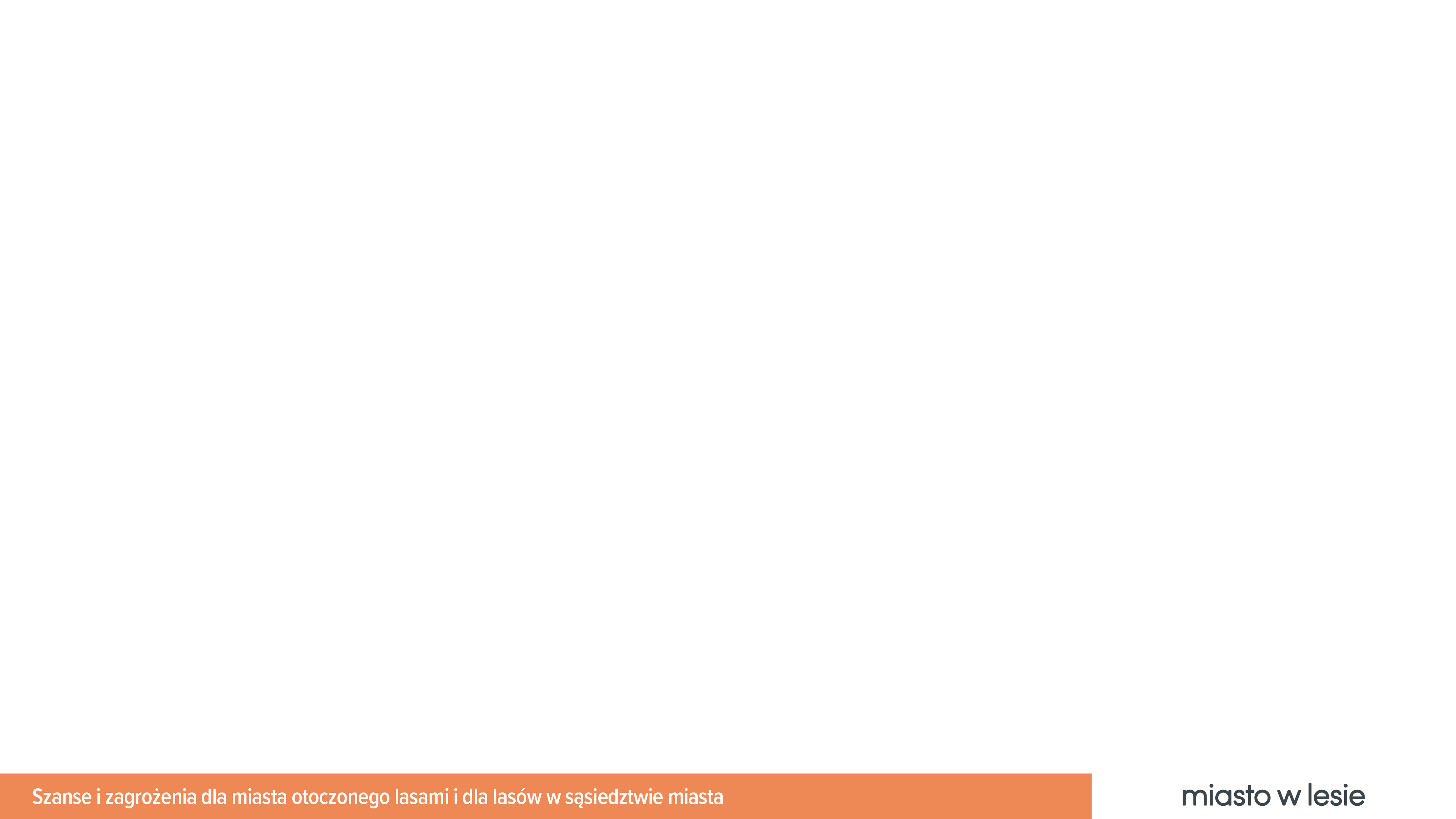 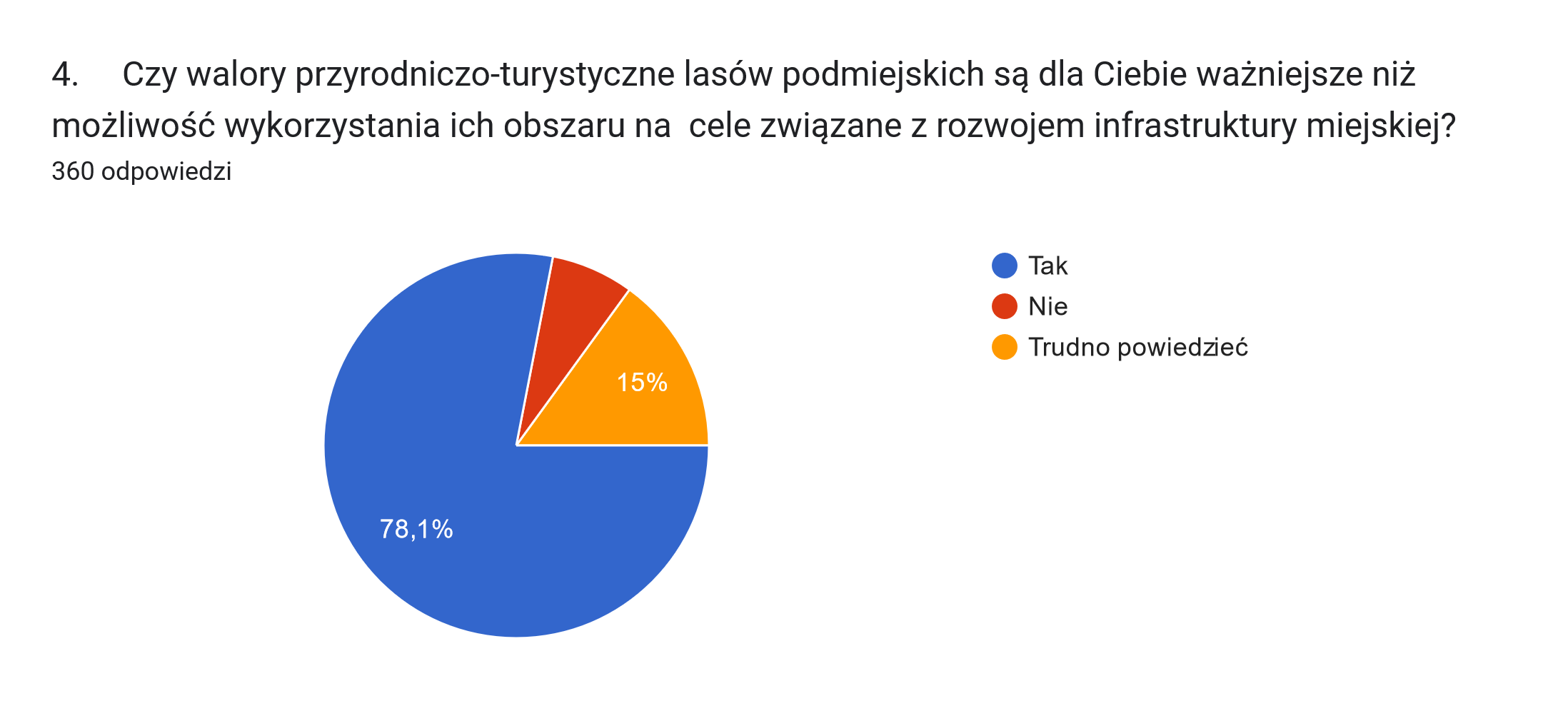 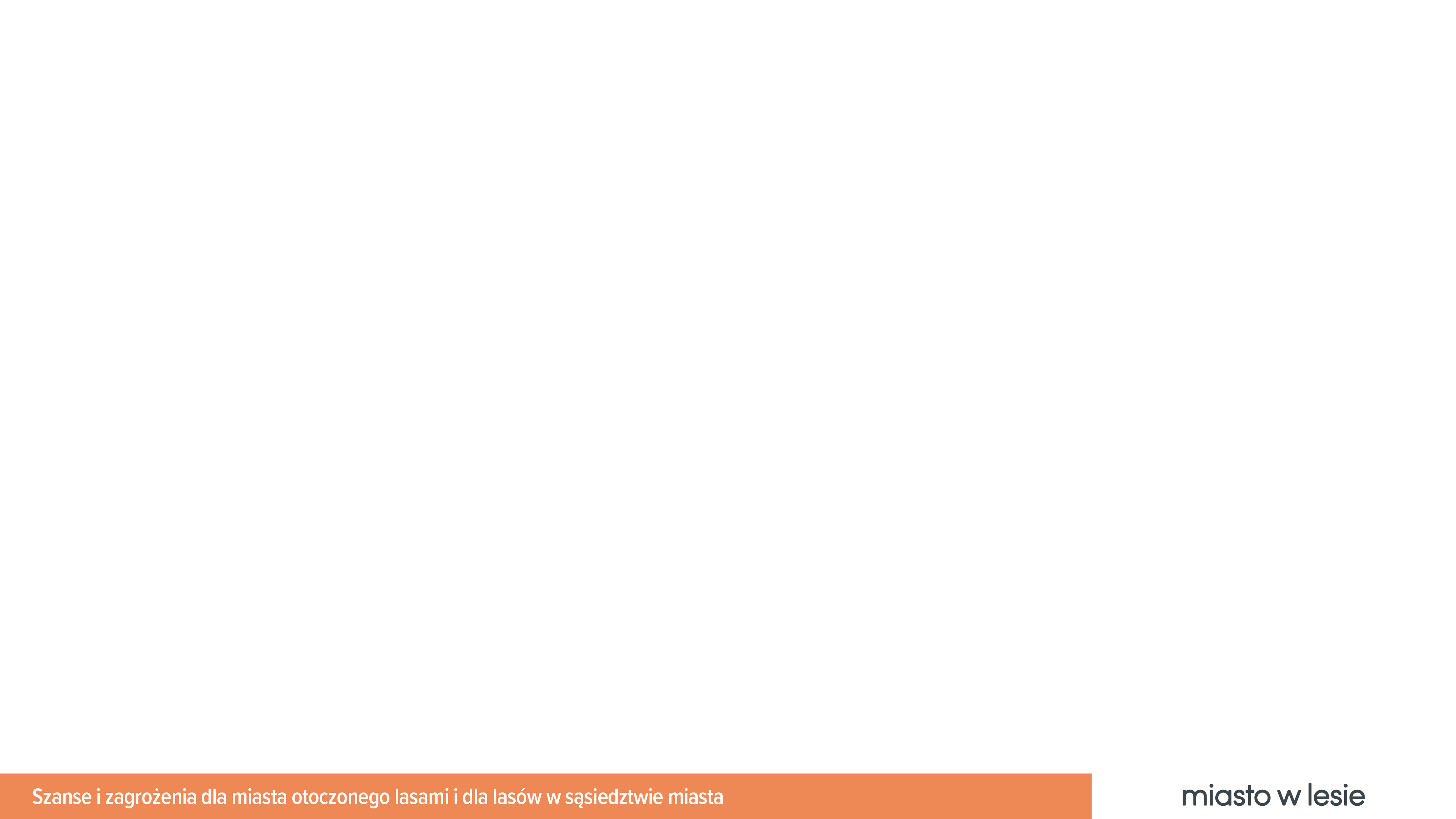 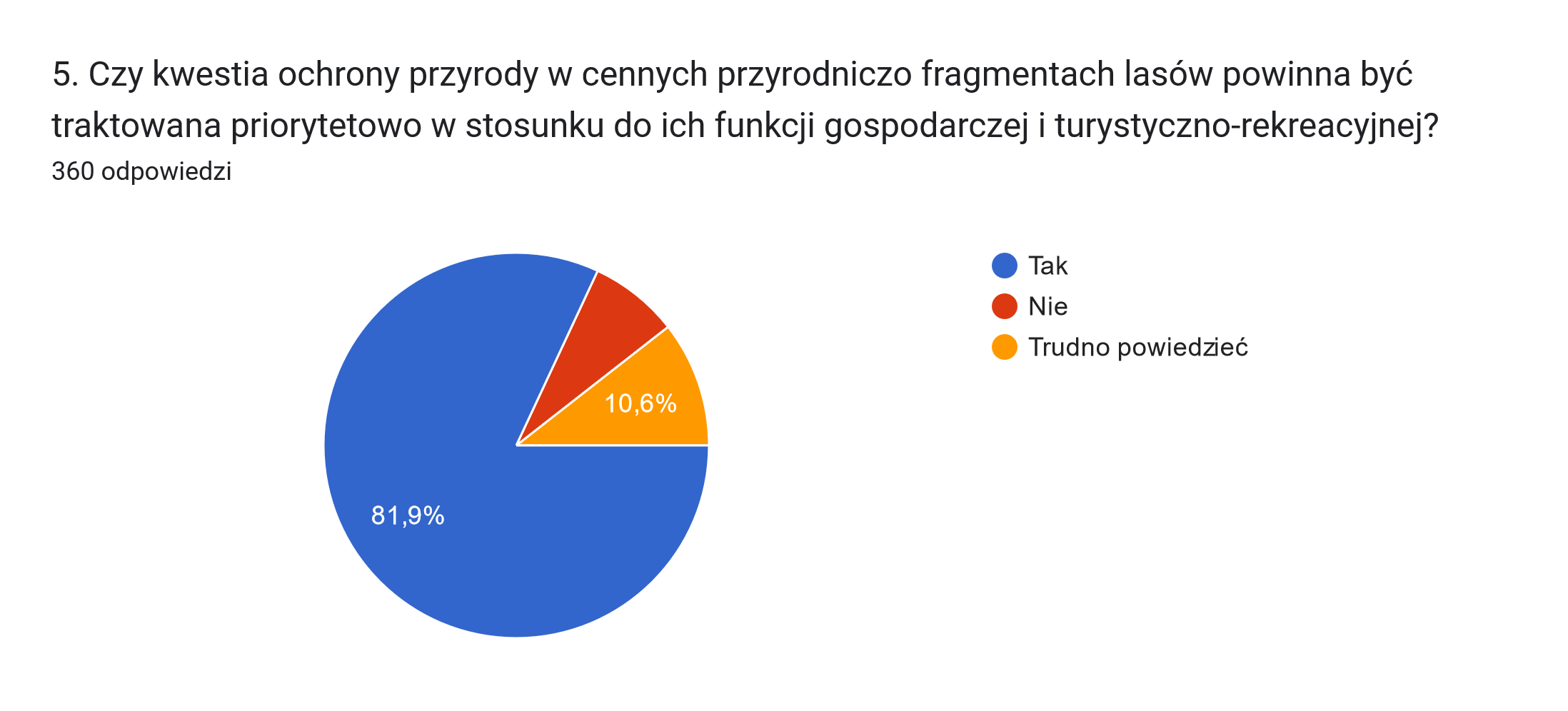 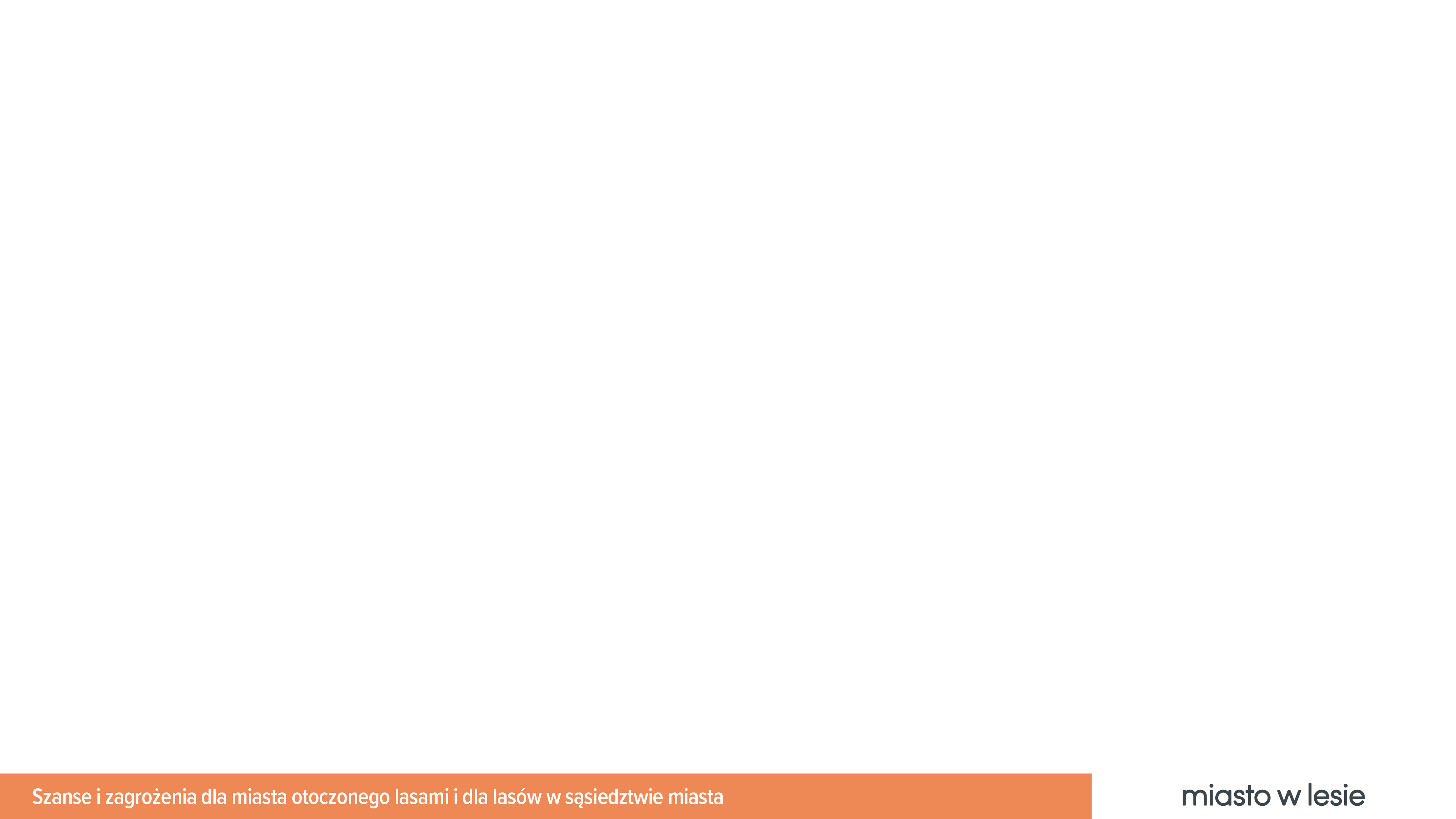 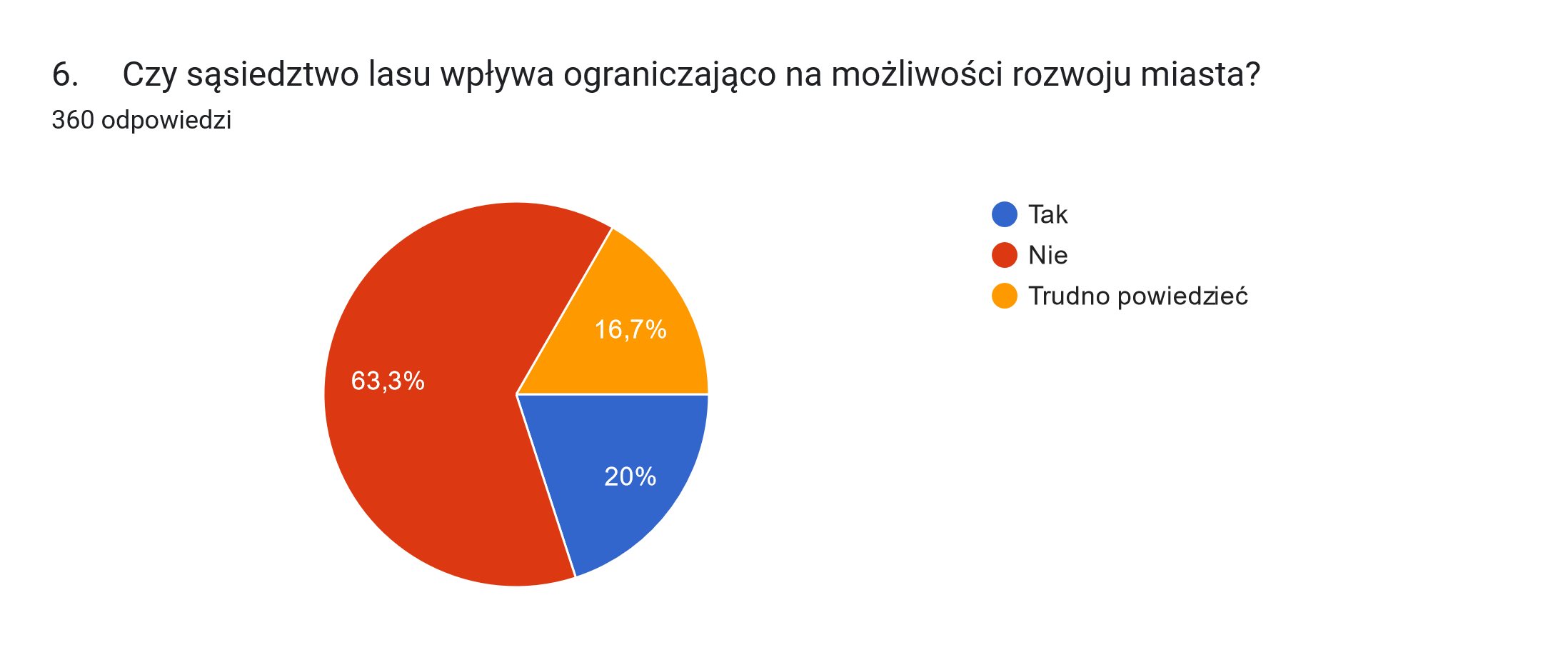 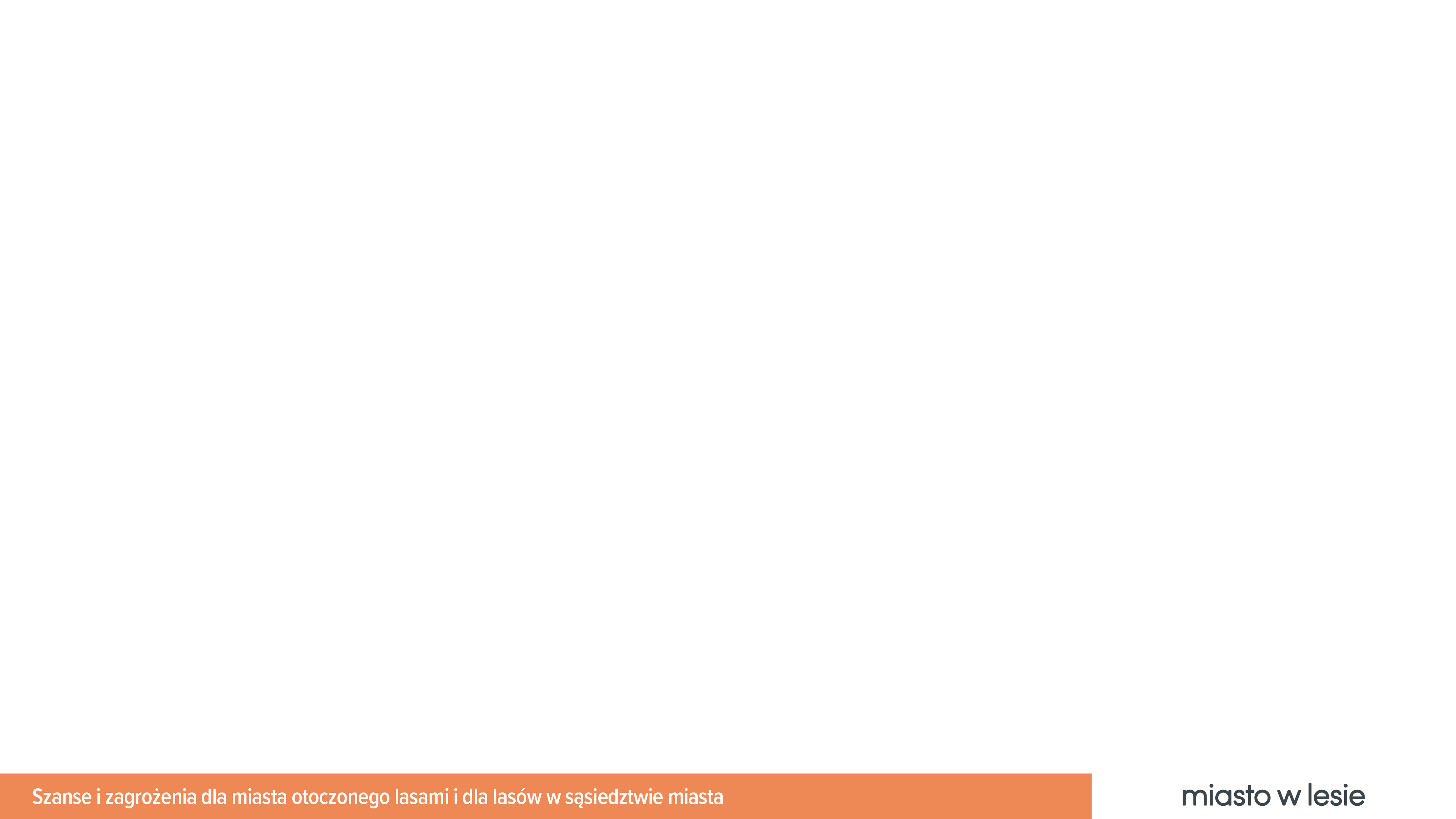 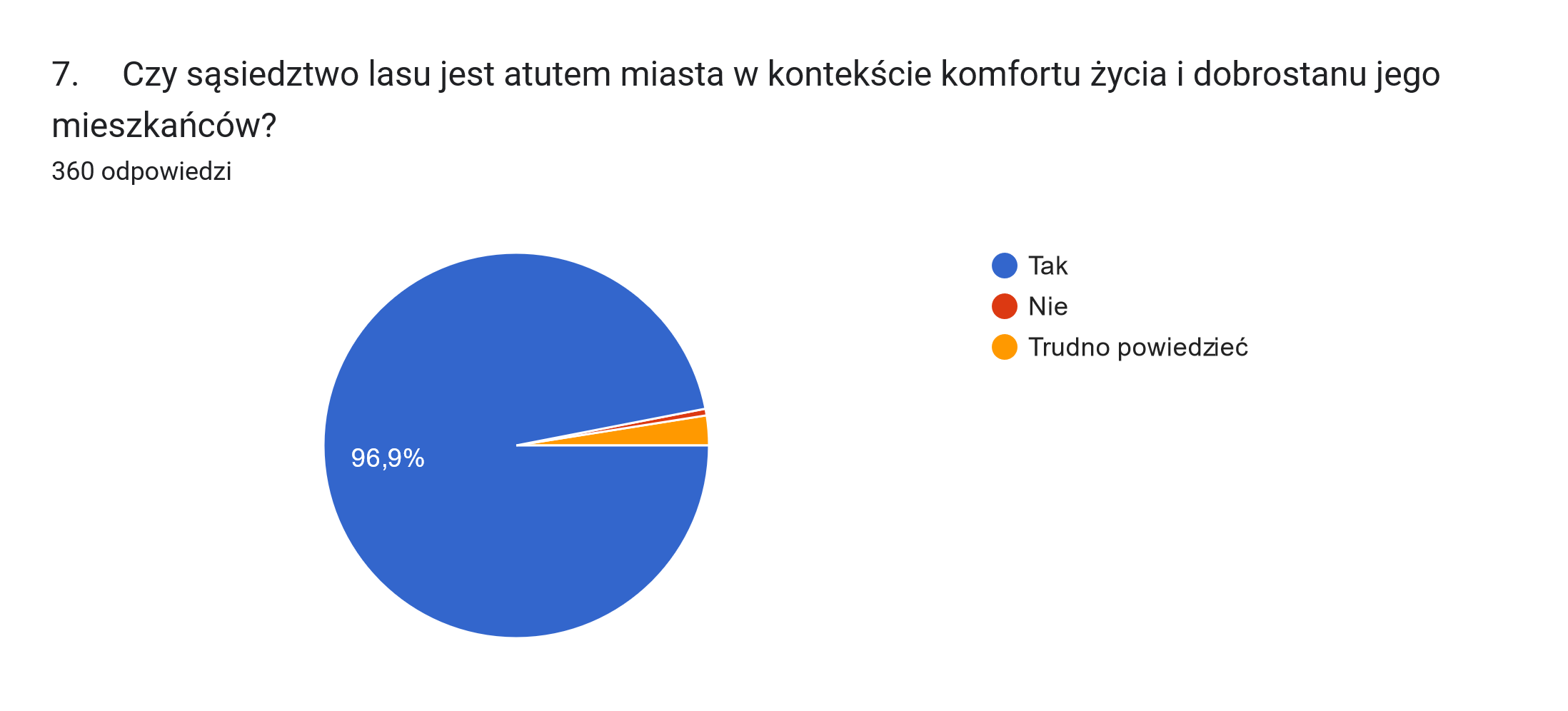 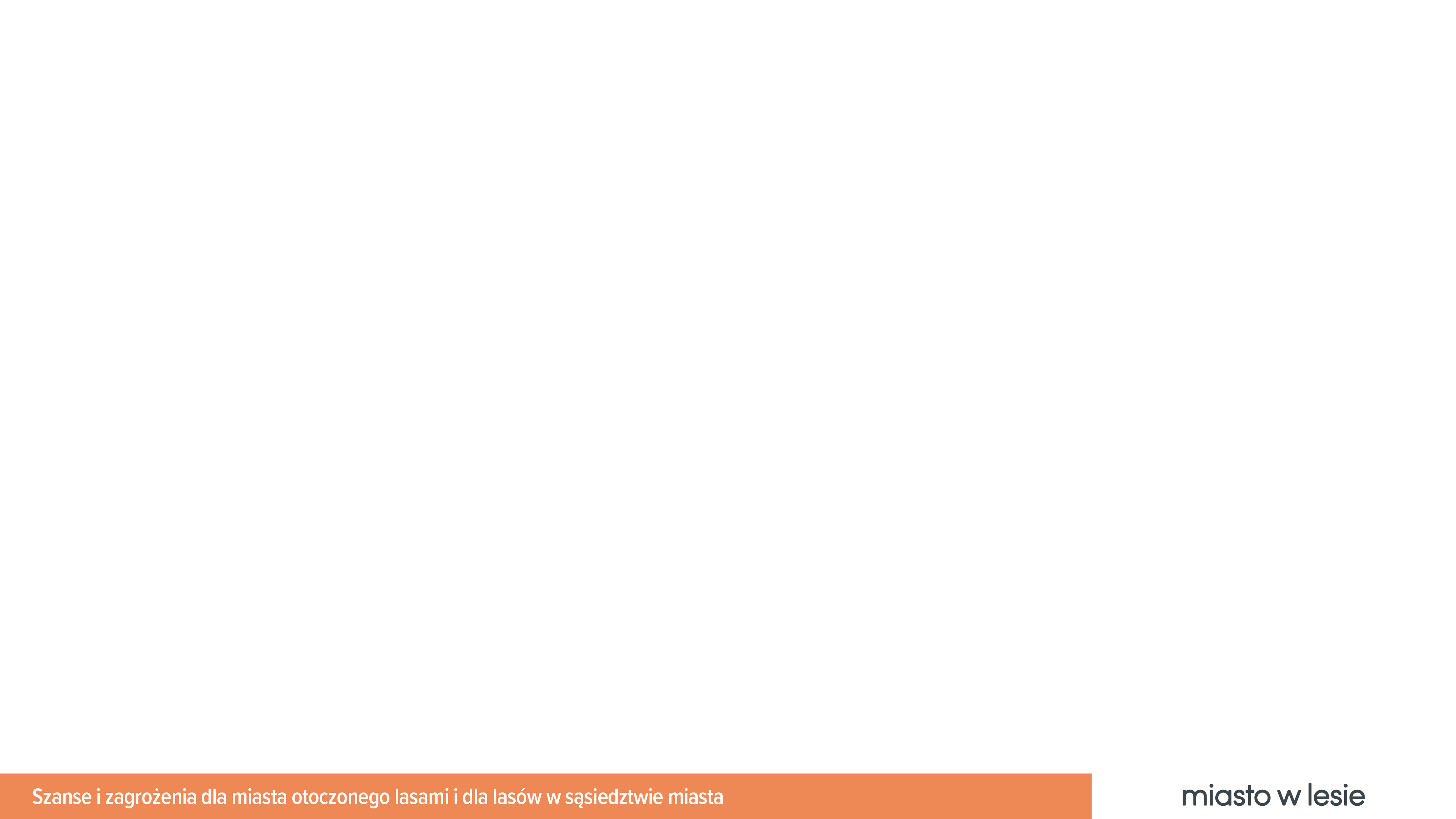 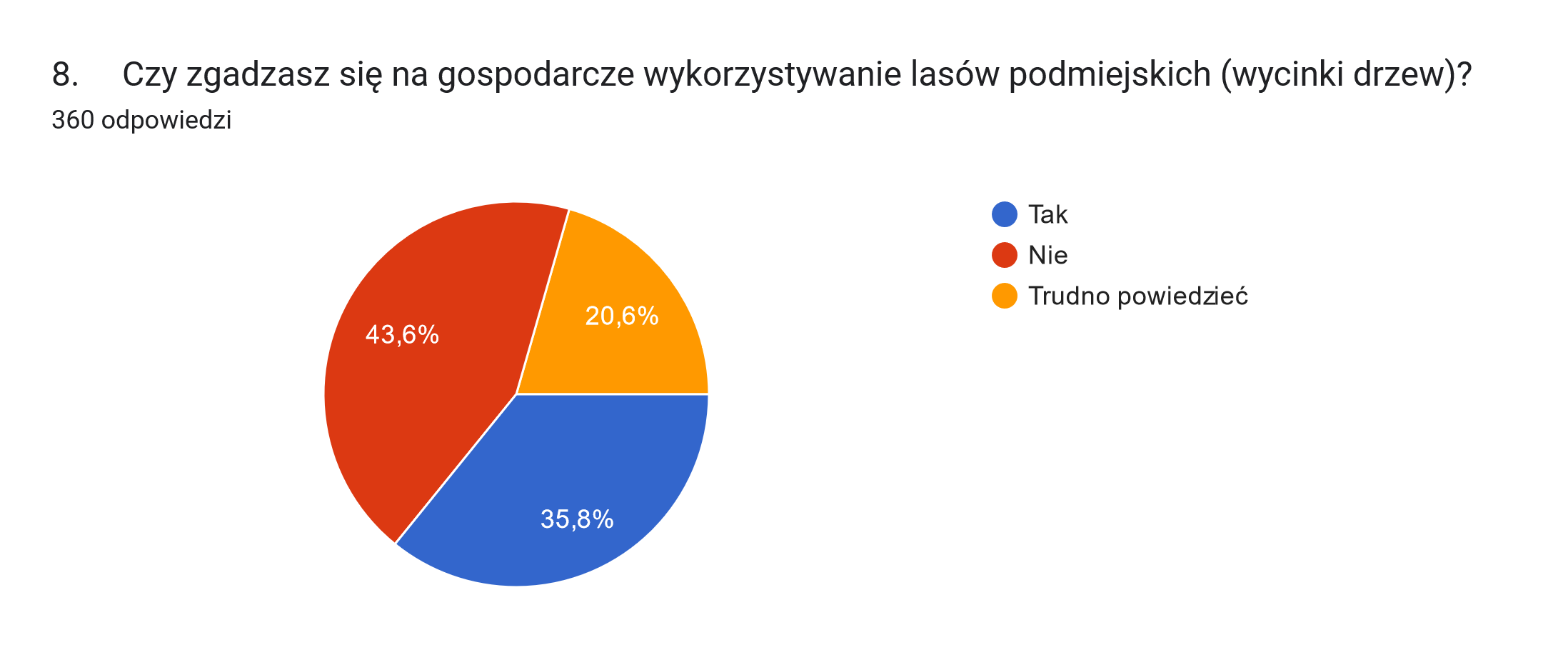 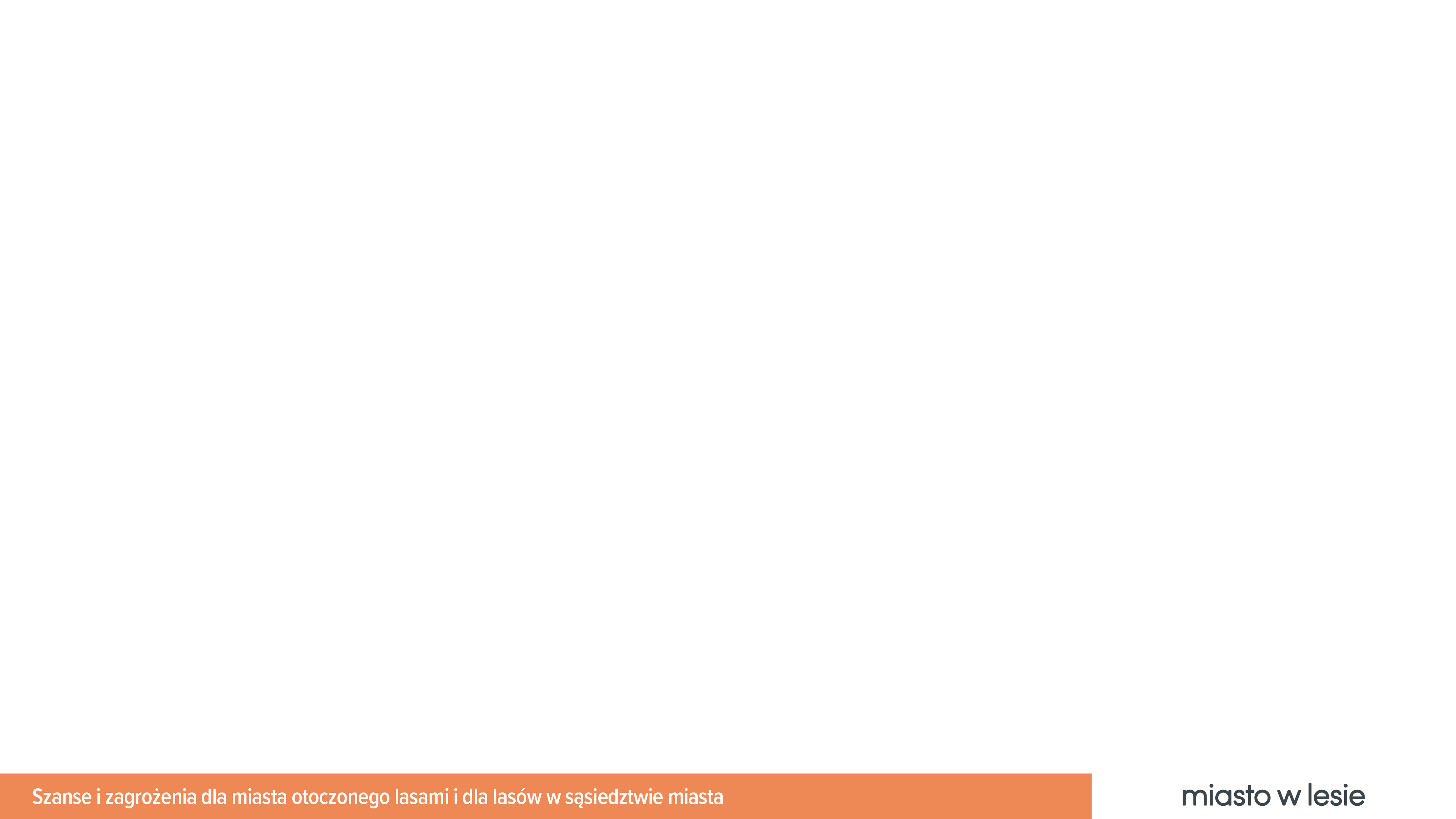 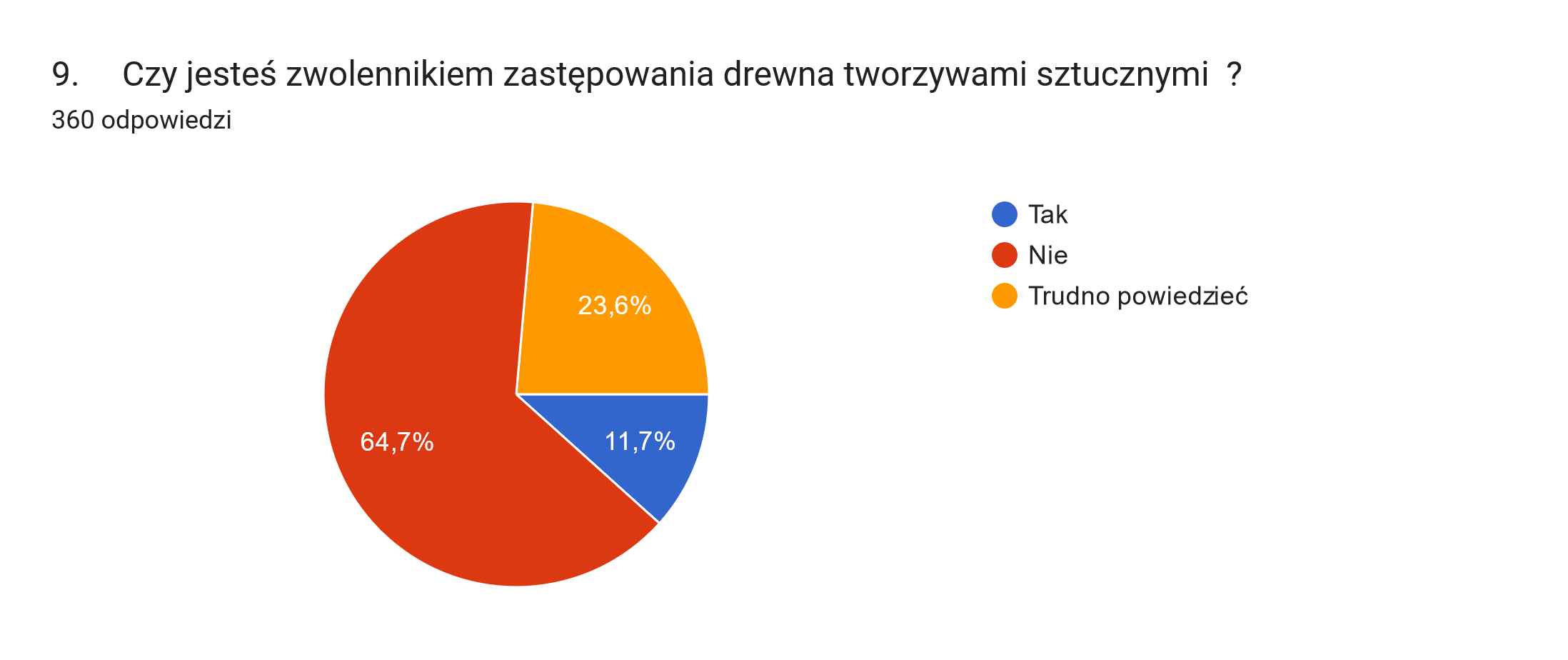 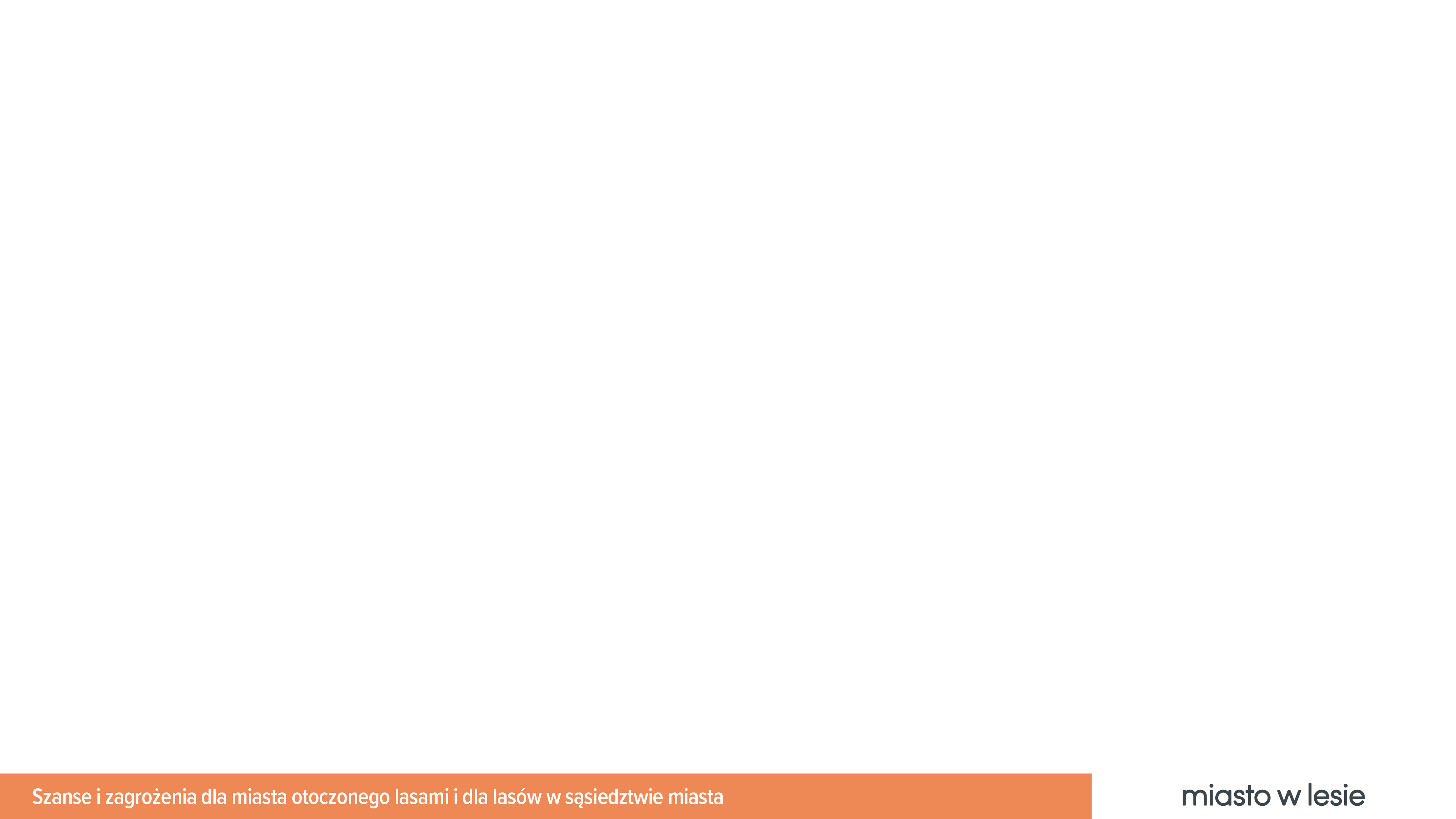 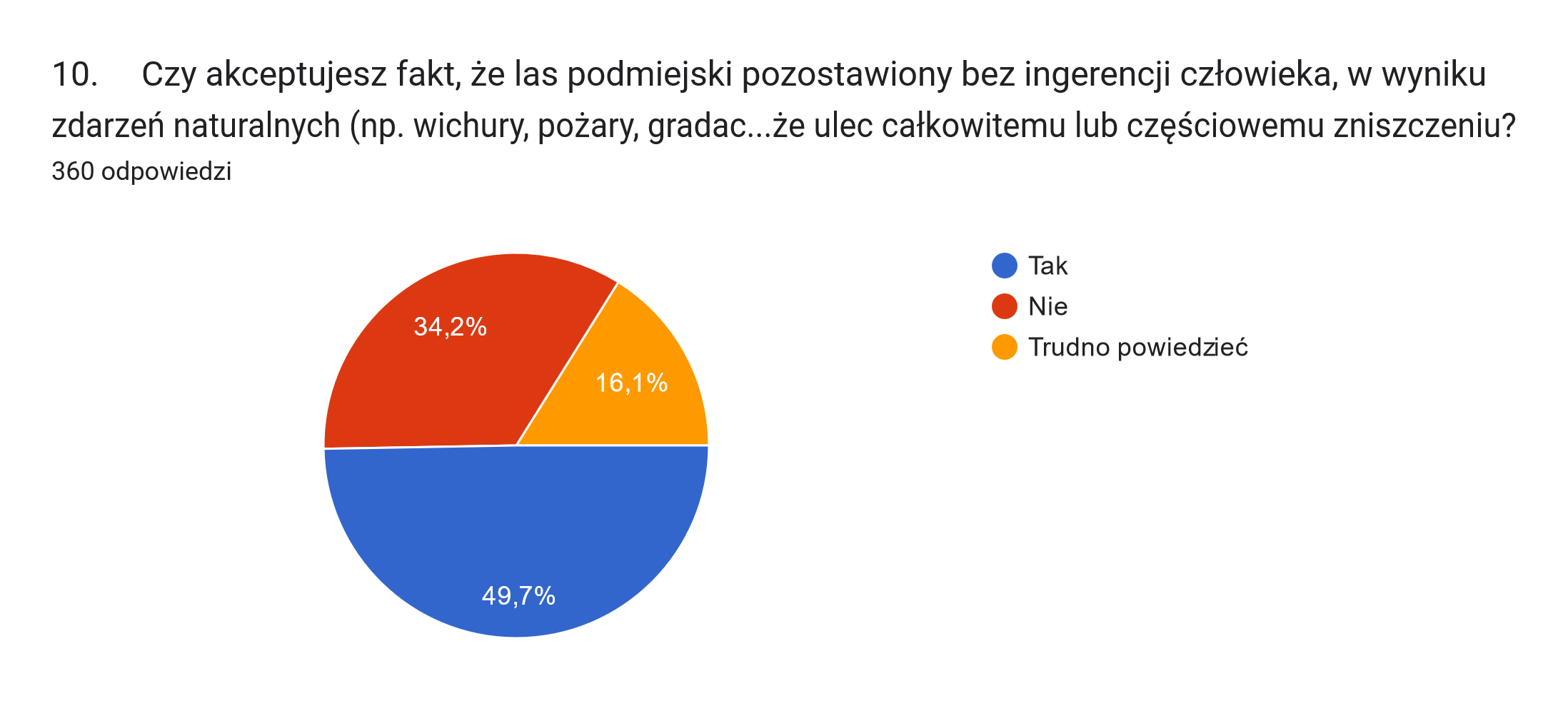 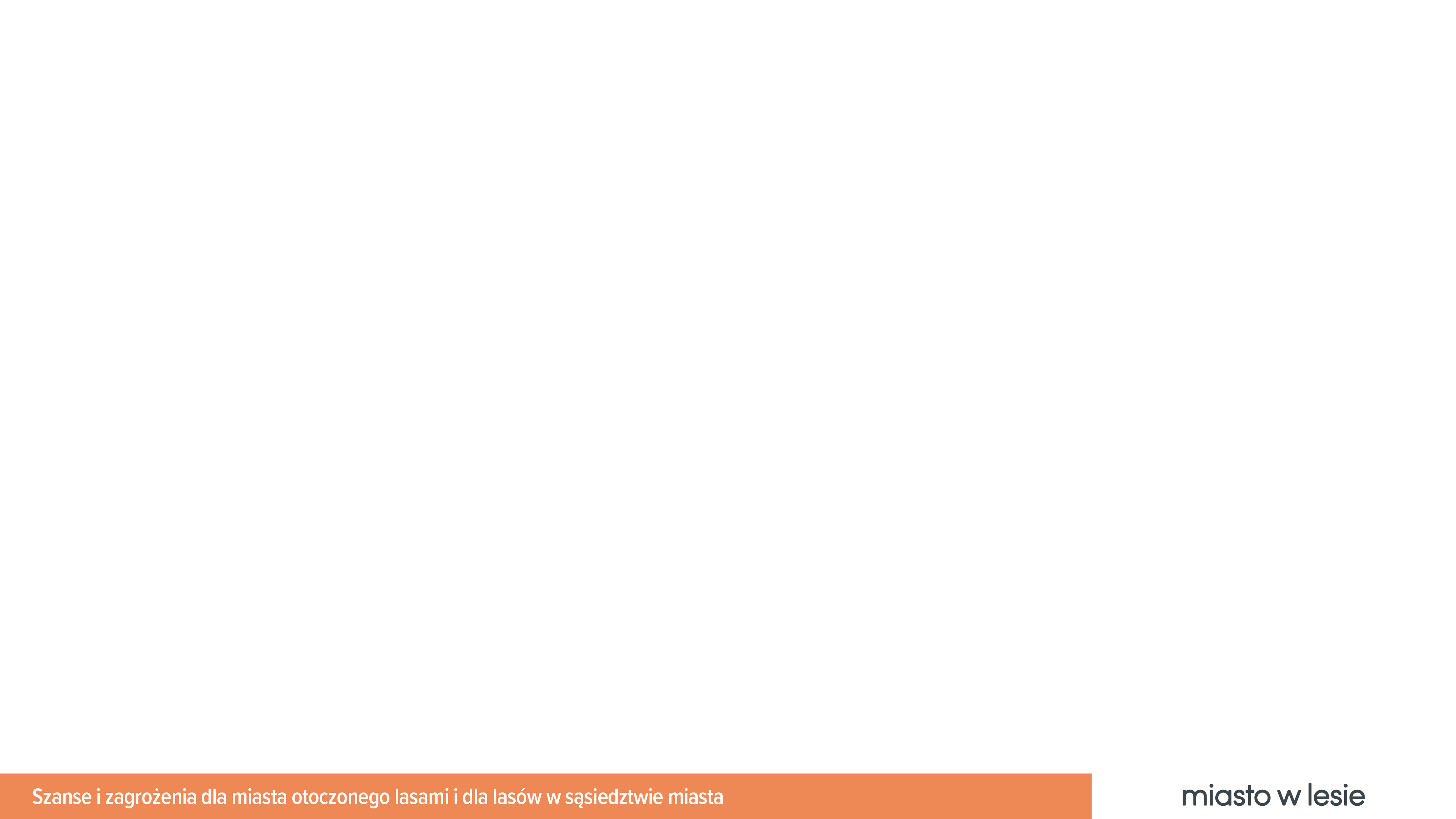 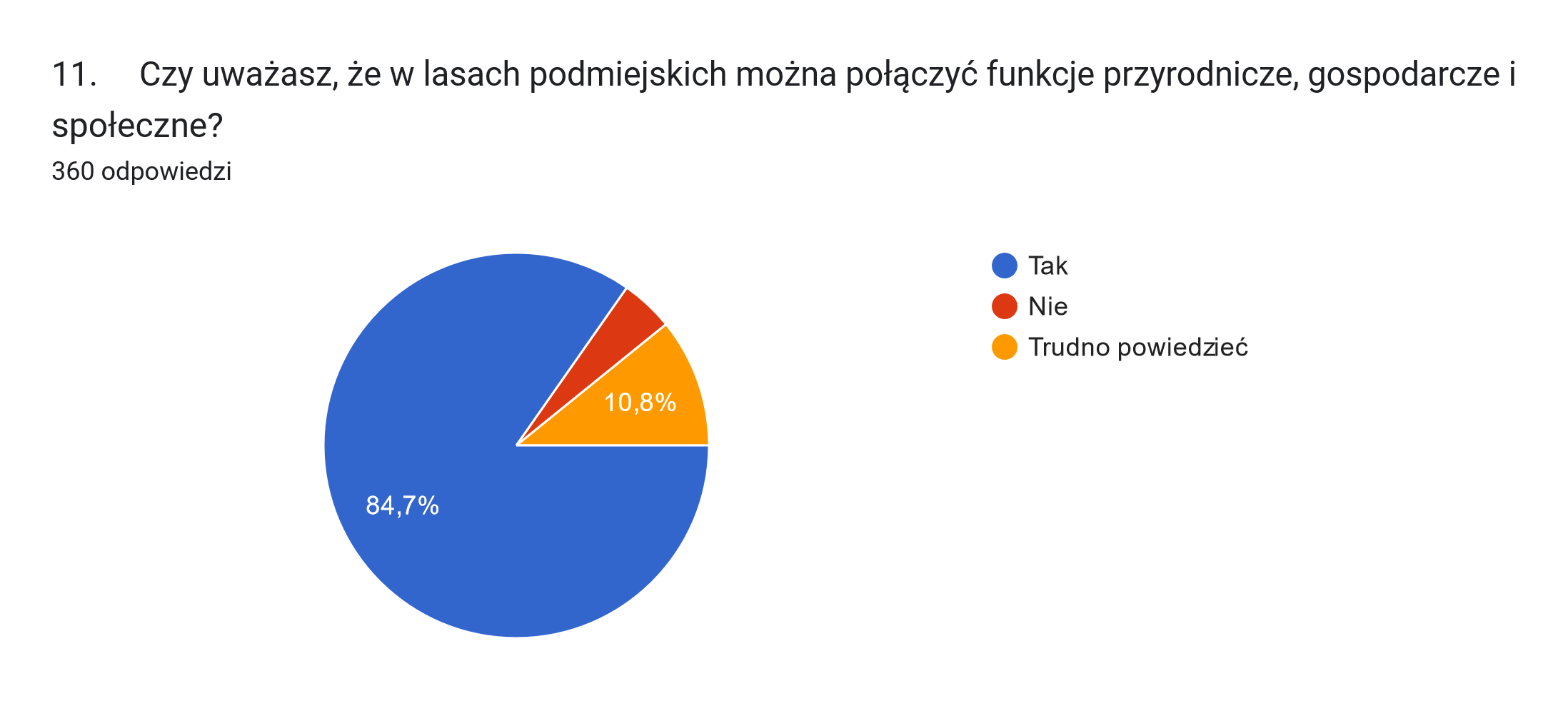 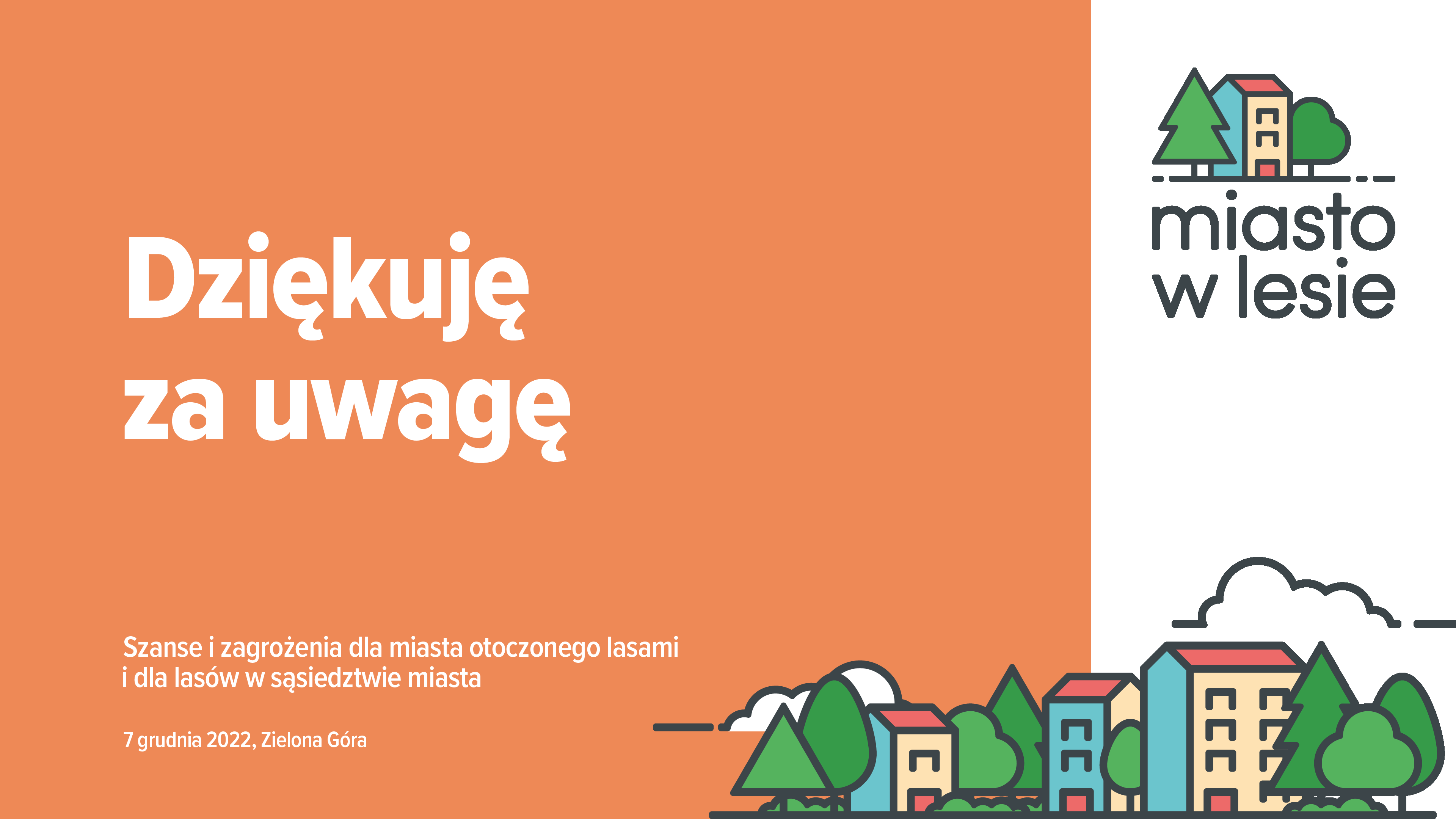